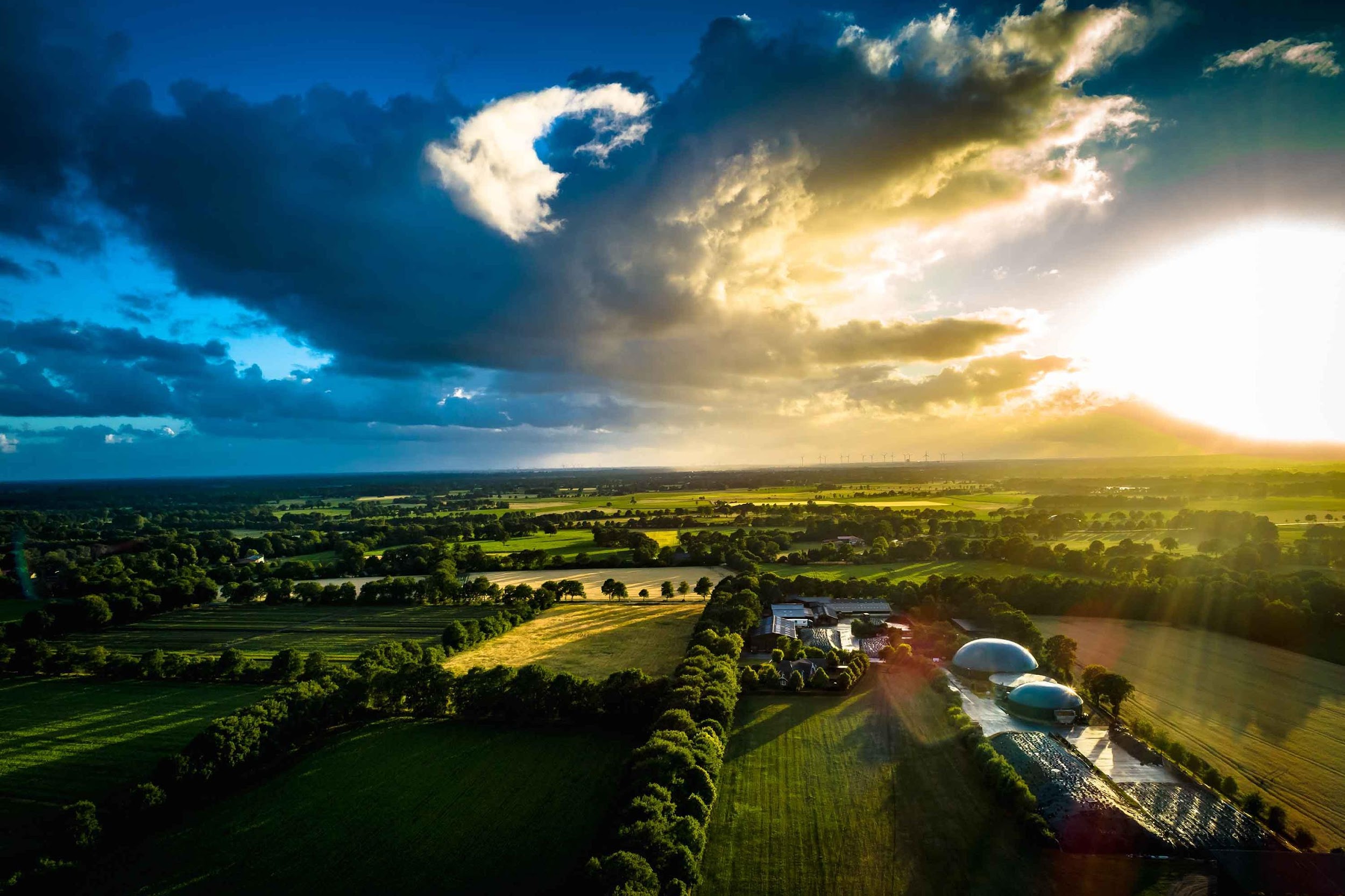 Dotace a další zdroje financování OZE 
Seminář ASZAdam Moravec
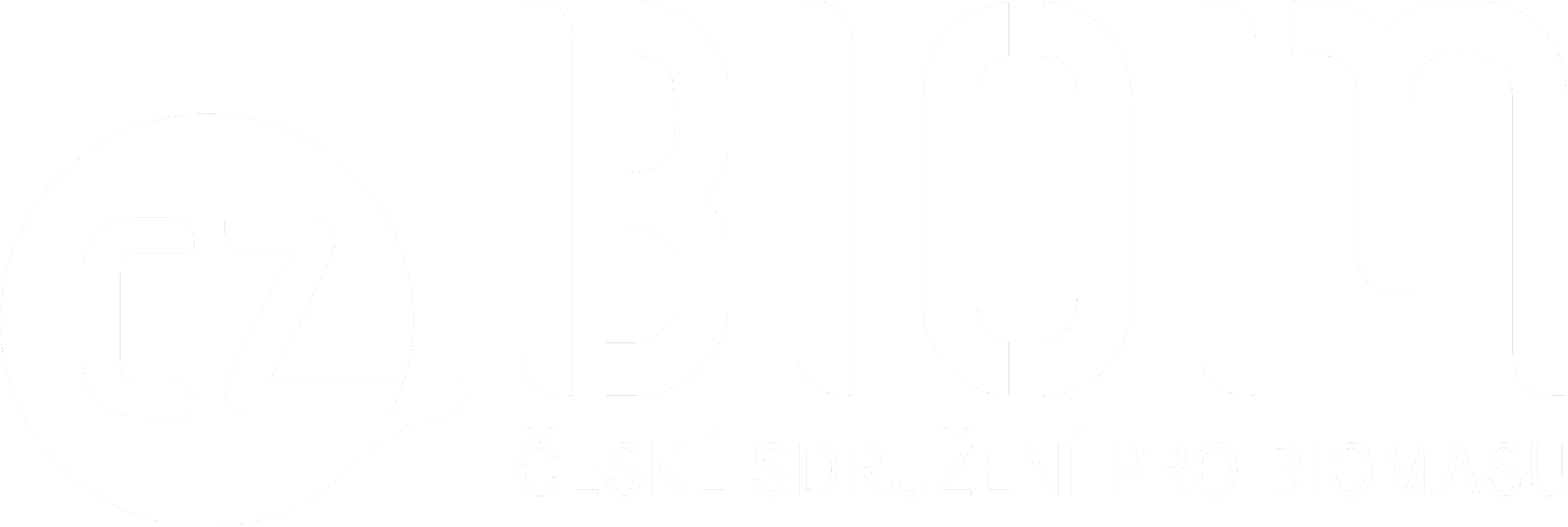 Dotace vs. provozní podpora
Provozní podpora
Investiční náklady
Investiční náklady
Investiční dotace 50%
Celkové náklady za 20 let provozu
(vstupní substrát, servis/údržba, obměna technologie, mzdy, režie)
Celkové náklady za 20 let provozu
(vstupní substrát, servis/údržba, obměna technologie, mzdy, režie)
[Speaker Notes: Kritéria nebudou platit plošně pro všechny bioplynové stanice, teplárny nebo výtopny. Budou se týkat jen těch větších.

Koho se to týká?
Medián elektrického výkonu je asi 780 MW (381 zemědělských BPS)
Průměrný elektrický výkon zemědělských je 812 MW]
Dotace palivové vs. intermitetní OZE
Investiční náklady
Investiční náklady
Investiční dotace 50%
Celkové náklady za 20 let provozu
Investiční dotace 50%
Celkové náklady za 20 let provozu
(vstupní substrát, servis/údržba, obměna technologie, mzdy, režie)
[Speaker Notes: Kritéria nebudou platit plošně pro všechny bioplynové stanice, teplárny nebo výtopny. Budou se týkat jen těch větších.

Koho se to týká?
Medián elektrického výkonu je asi 780 MW (381 zemědělských BPS)
Průměrný elektrický výkon zemědělských je 812 MW]
Dotace vs. provozní podpora
Souběh podpor je zakázán
Každá dotace musí být započtena do provozní podpory
U podporovaných zdrojů je dotace vlastně půjčka od státu
Dotace snižuje hodnotu majetku = odpisů = zvyšuje daně
Dotace je vhodná pro nepalivové zdroje 
provozní podpora je nutná pro palivové zdroje (vzhledem ke stavu trhu i může být nulová, investiční pojistka)
[Speaker Notes: Kritéria nebudou platit plošně pro všechny bioplynové stanice, teplárny nebo výtopny. Budou se týkat jen těch větších.

Koho se to týká?
Medián elektrického výkonu je asi 780 MW (381 zemědělských BPS)
Průměrný elektrický výkon zemědělských je 812 MW]
Provozní podpora tepla z Bioplynu
Stanovuje se s ohledem na cenu elektřiny a plynu každý rok
Vztahuje se na GJ užitečného tepla (ekonomicky odůvodnitelná poptávka po teple z KJ)
Pro výrobny uvedené do provozu v roce 2024 = 152 Kč/GJ
ERÚ slibuje průhlednější metodiku pro nastavení podpory tepla (výpočet ekvivalentní ceny tepla)
[Speaker Notes: Kritéria nebudou platit plošně pro všechny bioplynové stanice, teplárny nebo výtopny. Budou se týkat jen těch větších.

Koho se to týká?
Medián elektrického výkonu je asi 780 MW (381 zemědělských BPS)
Průměrný elektrický výkon zemědělských je 812 MW]
Ekonomika malé BPS - TRH???
OPEX
Provozní náklady, servis, údržba, mzdy, režie
0,8 - 1,3  Kč/kWh
? - 3 Kč/kWh
0,8 - 1,1 Kč/kWh
0
CAPEX
náklady na výstavbu rozpočítané do vyrobené elektrické kWh
Palivové náklady 
velký rozptyl - levné vstupy = nízká výtěžnost = velké objemy/náročnost provozu
Výsledná cena elektřiny z BPS se pohybuje od 2,5 do 5,5 Kč/kWh + teplo
[Speaker Notes: Kritéria nebudou platit plošně pro všechny bioplynové stanice, teplárny nebo výtopny. Budou se týkat jen těch větších.

Koho se to týká?
Medián elektrického výkonu je asi 780 MW (381 zemědělských BPS)
Průměrný elektrický výkon zemědělských je 812 MW]
Dotace
OPŽP 2021+ (MŽP), opatření 1.5.9 Výstavba a modernizace zařízení pro energetické využití odpadů, včetně bioplynových stanic pro zpracování odpadů
úprava, přestavba, výstavba zařízení využívající odpady i předřazená zařízení
Nové BPS více jak 80% odpadů, přestavba stávající BPS více jak 25% odpadů na vstupu
otevření výzvy ½ listopadu na 3 měsíce
Národní Program Životní prostředí - “Hnědá úsporám”
úprava, intenzifikace, technologie aplikace kompostu a digestátu
OP TAK (MPO), Specifický cíl 4.2 - Podpora energie z obnovitelných zdrojů
efektivní využití bioplynu, biometan
od 16. 8. 2023 běží výzva Obnovitelné zdroje energie – vtláčení biometanu
Modernizační fond, program KOMUNERG – Komunitní energetika
vhodný i pro výstavbu komunitních BPS využívající bioodpady, kaly i vedlejší produkty zemědělství 
MZe – intervence 37.73, Technologie snižující emise GHG a NH3
[Speaker Notes: Kritéria nebudou platit plošně pro všechny bioplynové stanice, teplárny nebo výtopny. Budou se týkat jen těch větších.

Koho se to týká?
Medián elektrického výkonu je asi 780 MW (381 zemědělských BPS)
Průměrný elektrický výkon zemědělských je 812 MW]
Dotace: Investiční dotace pro zemědělství na BPS – SZP 2023-2027
MZe - INTERVENCE 37.73, TECHNOLOGIE SNIŽUJÍCÍ EMISE GHG A NH3
Alokace na 1. kolo: 580,8 Mil. Kč
Celková alokace: 1,92 Mld. Kč
Oprávněný žadatel: musí být zemědělský podnikatel
Výše dotace: 
50 % způsobilých výdajů pro investice do rostlinné výroby a pro investice týkající se zemědělských bioplynových stanic
60 % způsobilých výdajů pro investice do živočišné výroby

Způsobilé výdaje
podpora technologií, které jsou nad rámec požadavků evropských a
národních právních předpisů a povedou k redukci emisí GHG a NH3
z rostlinné i živočišné výroby
technologie zlepšující mikroklima stájí
8
technologie snižující emise GHG a NH3 z živočišné výroby
technologie přesného dávkování N a precizního zemědělství
technologie aplikace organických a statkových hnojiv přímo do půdy
technologie přímého setí do rostlinných zbytků
zastřešení koncových skladů digestátu u zemědělských bioplynových stanic
instalace pro akumulace bioplynu
9